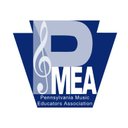 PDE Update


July 2023
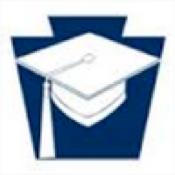 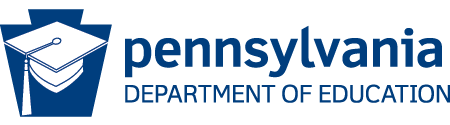 O David Deitz
Fine Arts Education Consultant
PA Dept of Education
c-odeitz@pa.gov
Arts PLC
Arts Education Access Data
Arts Teacher Shortage
ESSA (Every Student Succeeds Act)
Title IV and ESSER (Elementary and Secondary School Emergency Relief) funding
Career Readiness
Teacher Evaluation in the Arts
State and National Standards
Modern Band
Update Topics from Past Years
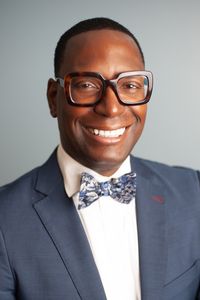 Khalid Mumin, Secretary of Education
Secondary English Teacher, Scotland PA
Superintendent, Reading and Lower Merion SDs
Author: Problem Child: Leading Students Living in Poverty Towards Infinite Possibilities of Success.
Biography
Joining the Arts and Humanities PLC
Go to pdesas.org.  
In the upper right-hand corner, click "register" (if you are already a SAS user, click "login")   Complete your registration (a PPID number is only necessary if you ever want Act 48 professional development credit.)  
The upper right-hand corner will now say "SAS Tools," click on that icon.  
 On the left-hand side, look for "communities." Click.  
In the stripe "Find a community," type "arts." Click on the “search” icon. 
Select the icon called "Arts and Humanities Professional Learning Community." You are in! Click “Join.” 
Look around the Moderator’s Message and Shared Content. Enjoy!
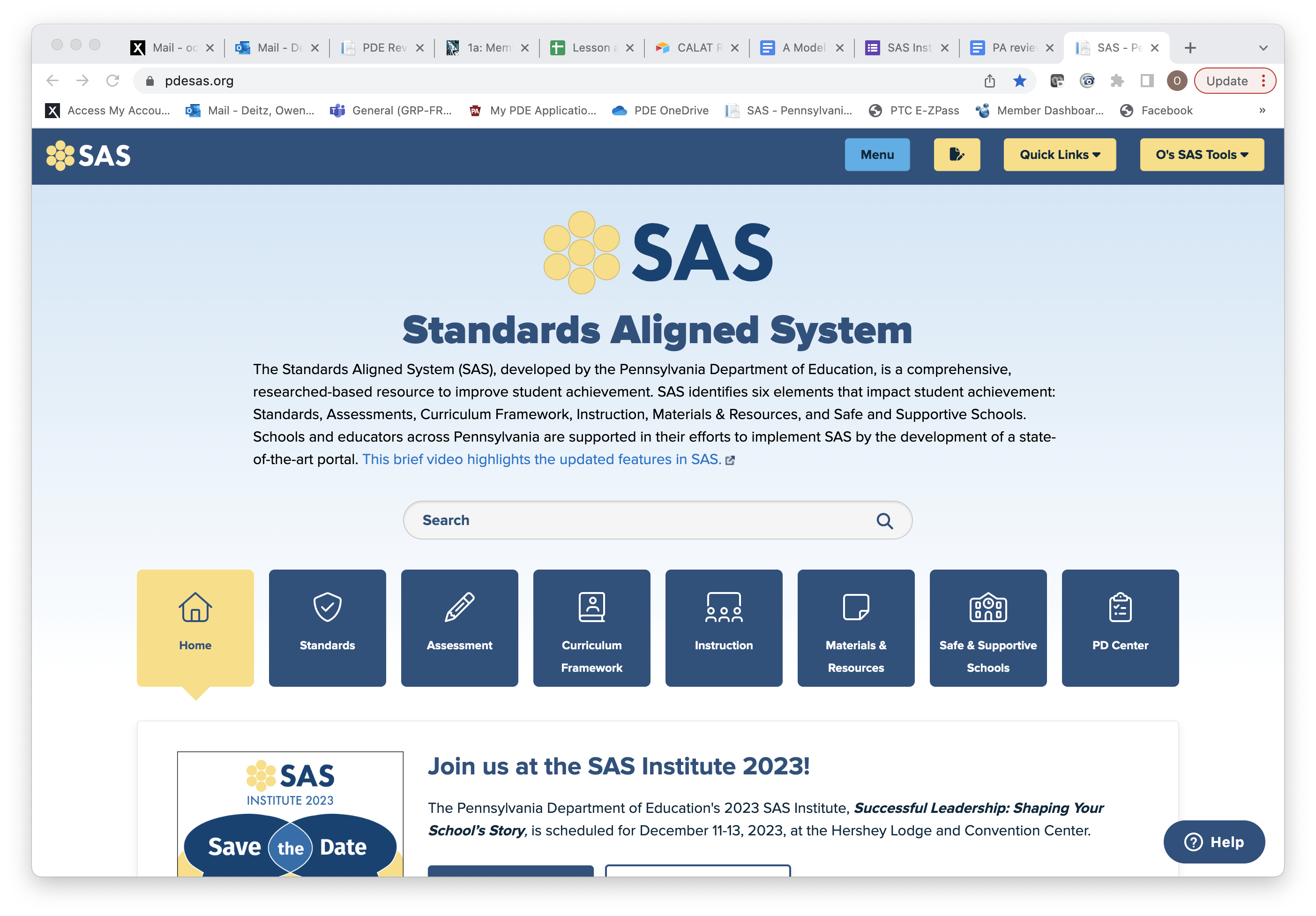 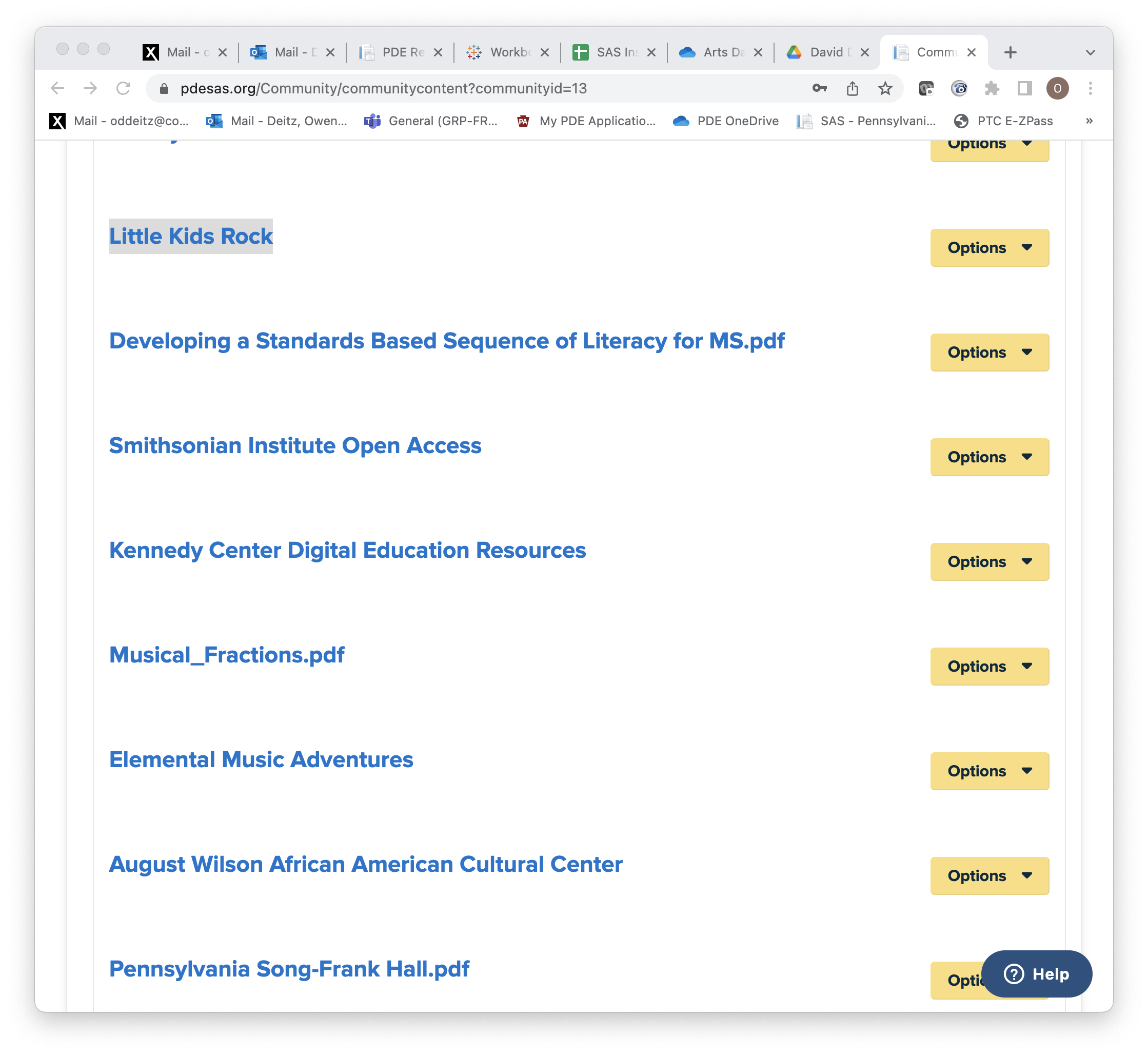 Arts and Humanities PLC 

eBlast
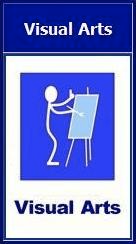 PMEA Standards Crosswalk
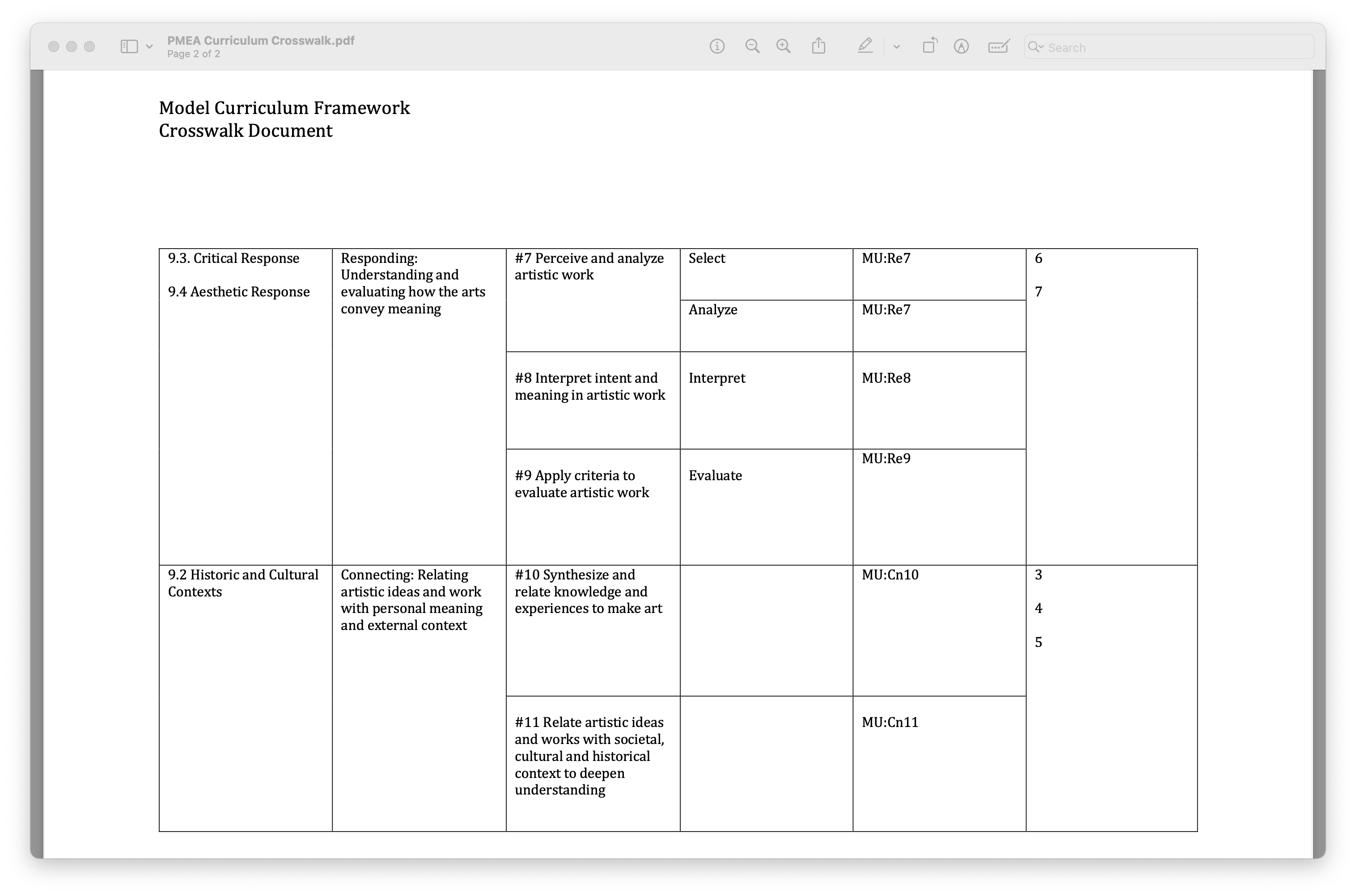 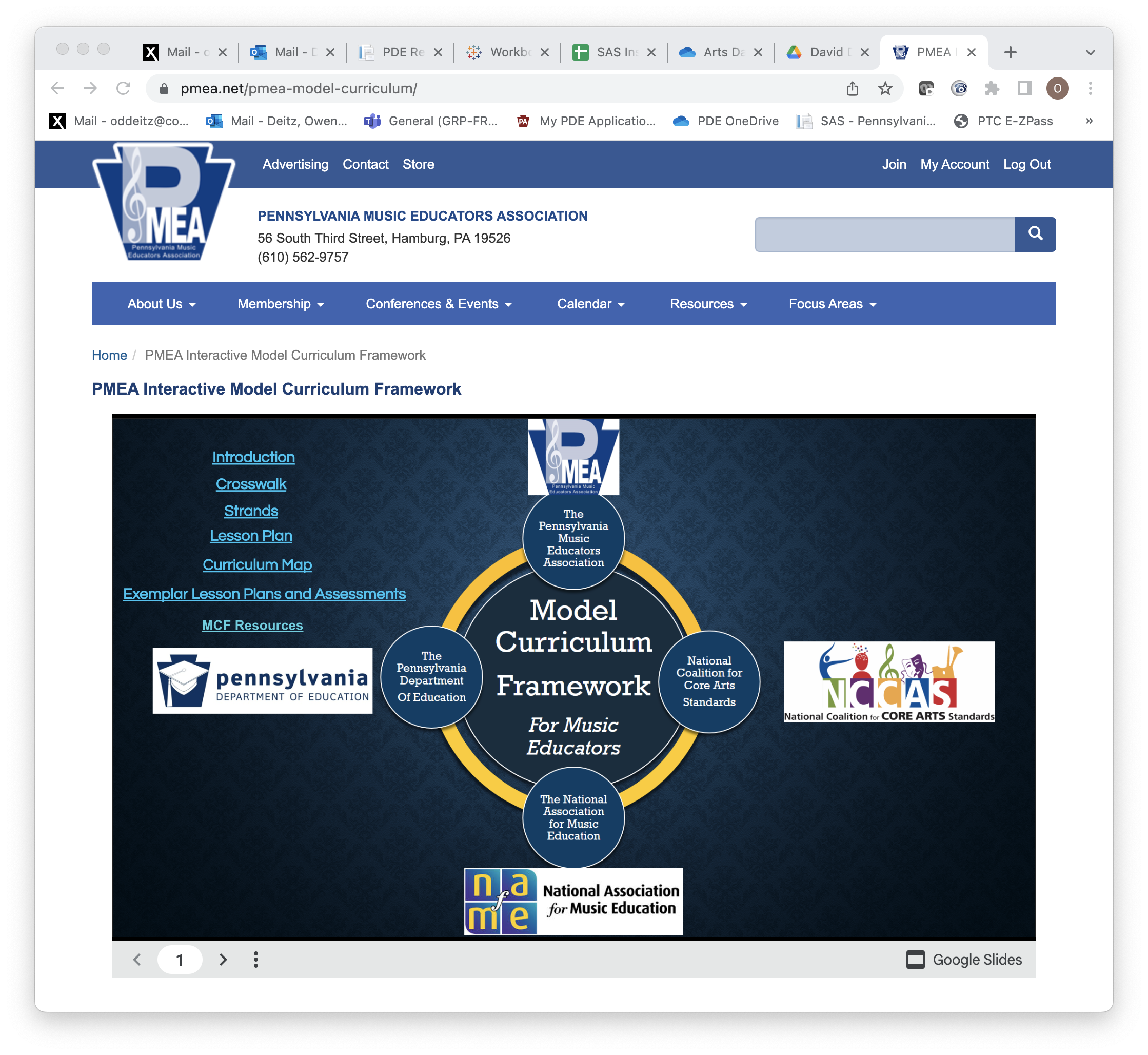 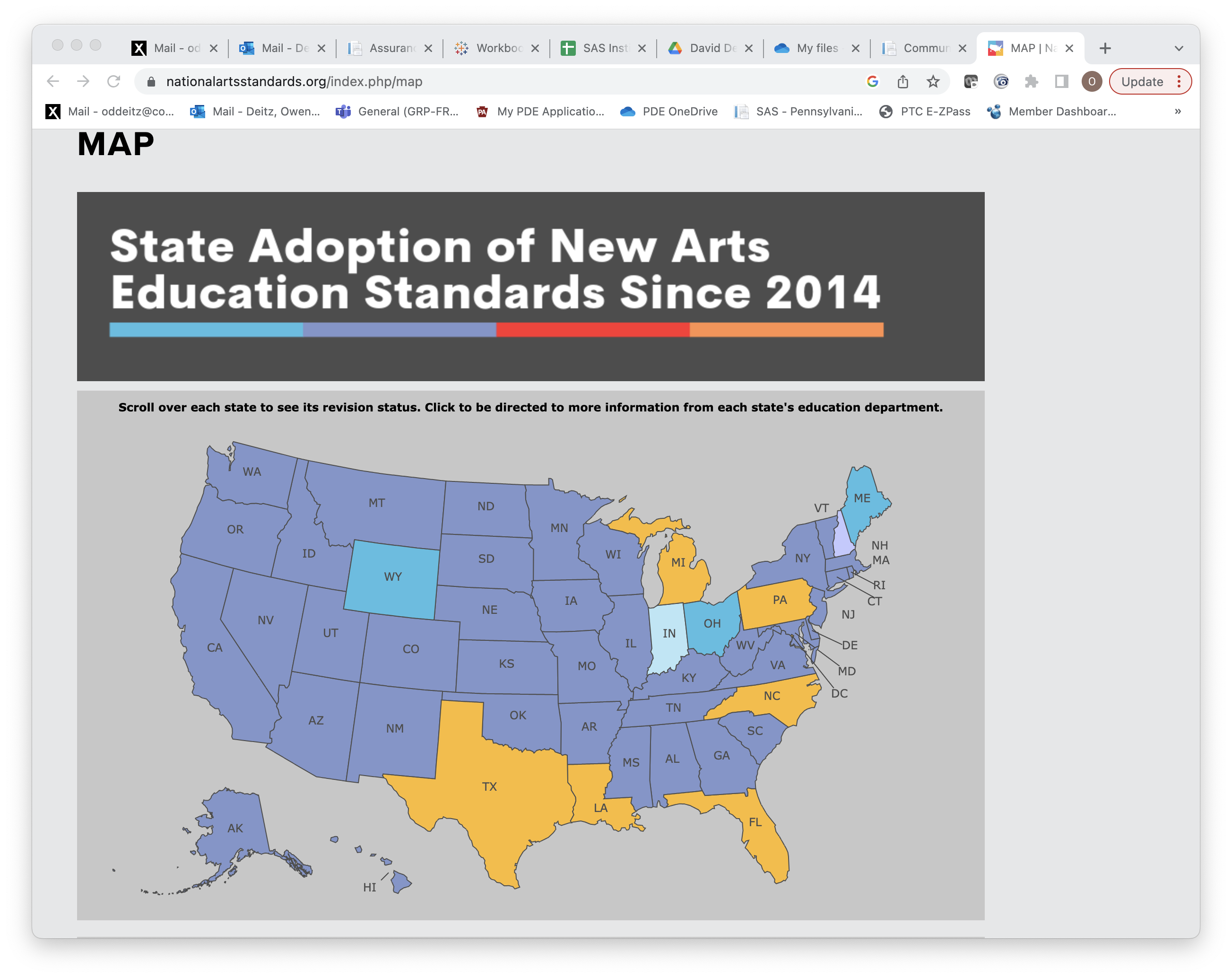 There is currently no public plan for the Pennsylvania Department of Education to adopt new arts education standards.
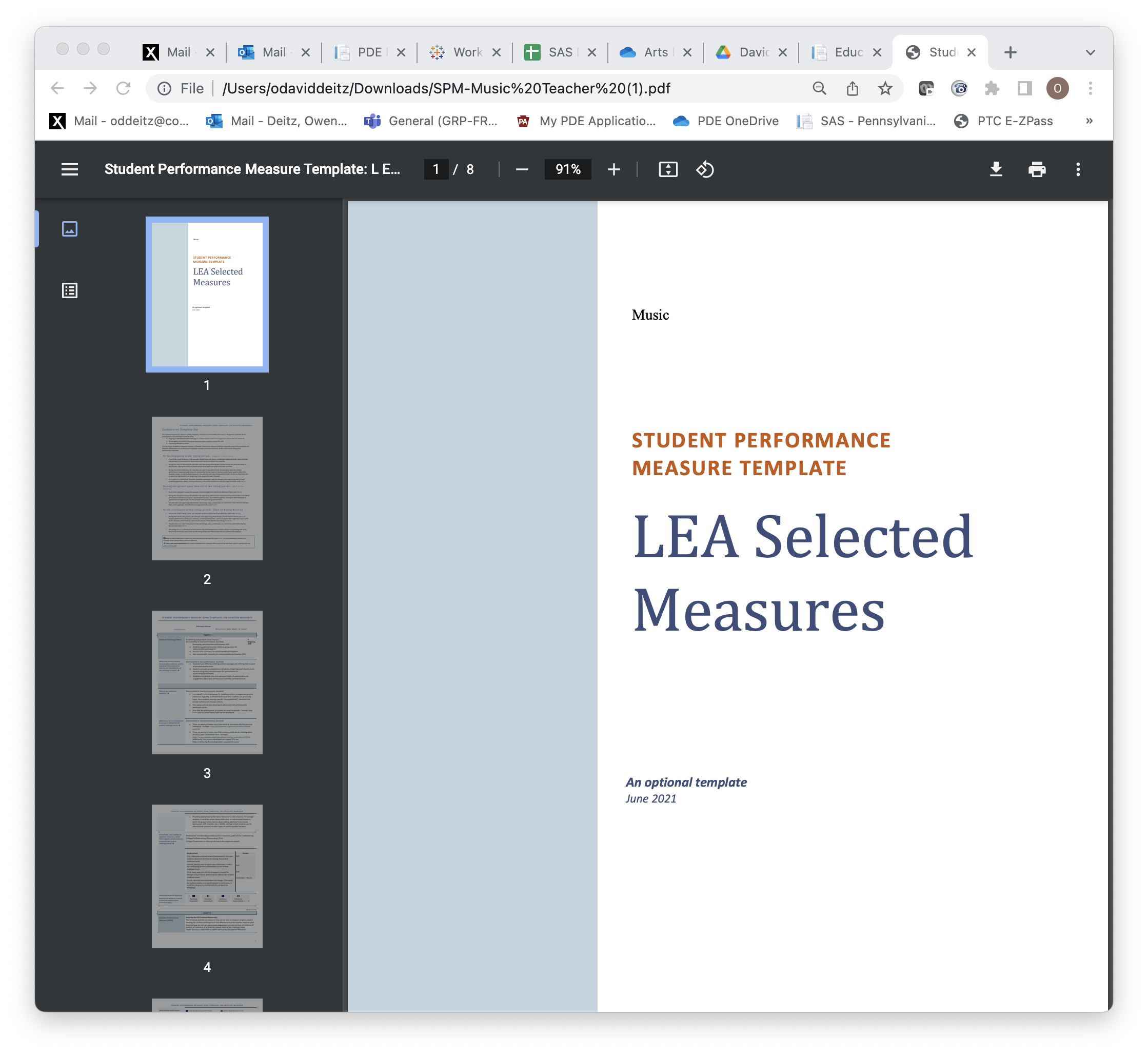 Dance Certification January 2023
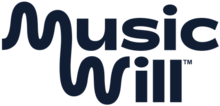 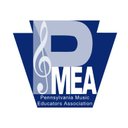 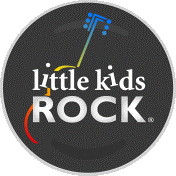 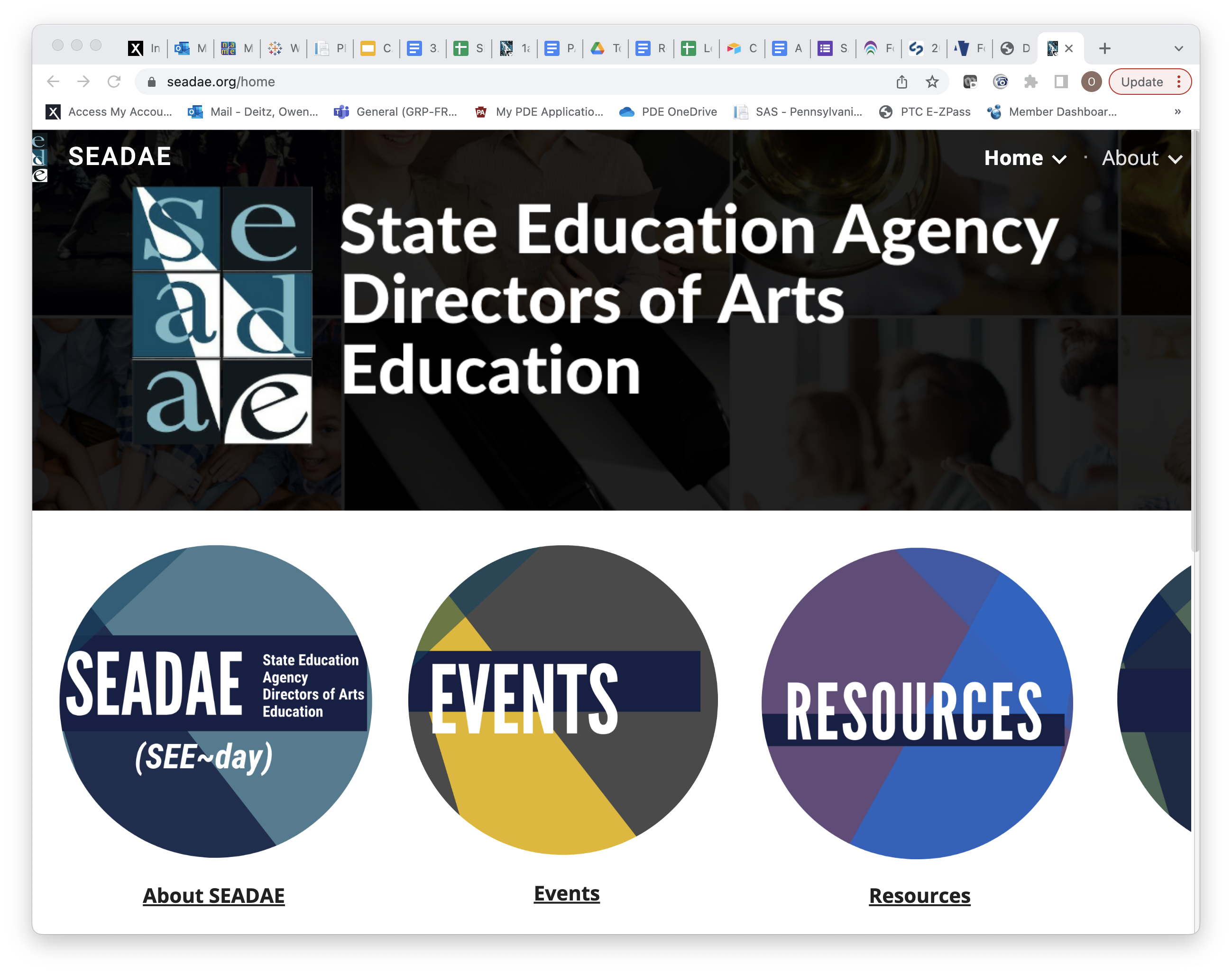 [Speaker Notes: Folk and Traditional Arts
Folk and Traditional Arts are defined as those artistic traditions characteristic of specific ethnic, religious, linguistic, occupational, or regional groups. These arts are shaped and shared within families, neighborhoods, and communities. They are passed down from one generation to another and learned through ongoing participation in community-based activities, and through observation, practice or apprenticeships with elders and masters rather than through classes, books or other means of institutional instruction. 

DEFINITION
Customized arts learning is a process for developing authentic arts instructional approaches intended to address the diverse traditions and experiences of individual students.

To support learning in arts education, Customized Arts Learning - A Toolkit (CALAT) is a professional learning project intended to provide SEADAE members with resources to support their individual state constituents with the capacity to meet the needs of diverse populations, thus addressing gaps that hinder learning. Expanding upon previous project outcomes addressing SEL and DEIA, CALAT will focus on inclusivity through arts learning within its given context, functioning as a bridge to equitable and inclusive academic learning. The intent of the project is to 1) evaluate current art education practices for equity and inclusivity and 2) provide appropriate resources and strategies to support arts learning - about all, and for all.]
CALAT

Customized Arts Learning: A Toolkit
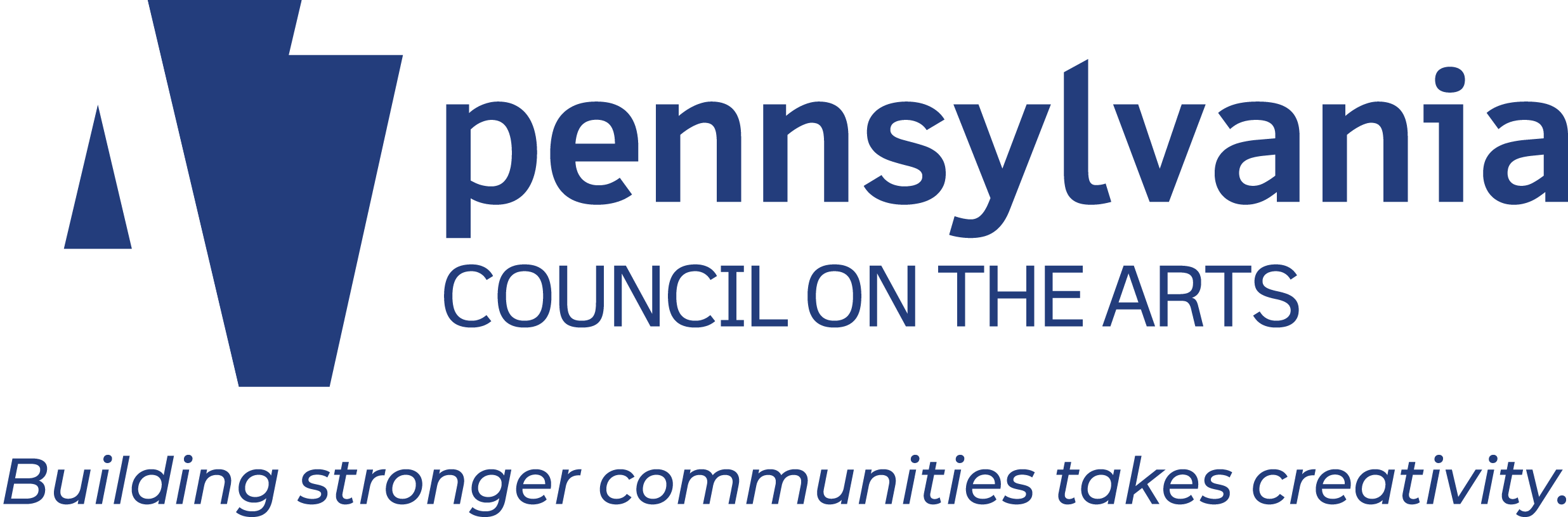 Folk and Traditional Arts 				 Arts in Education Residencies
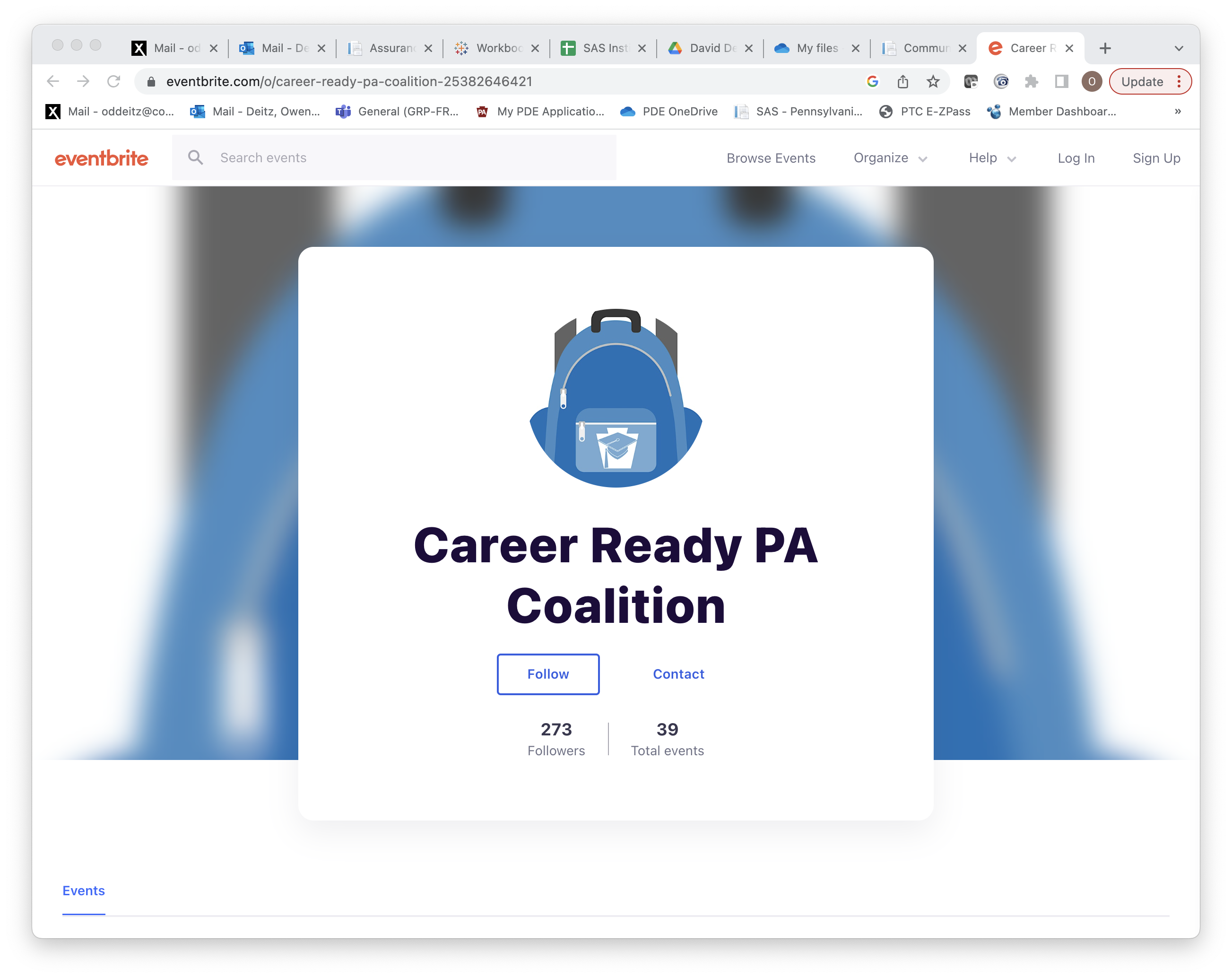 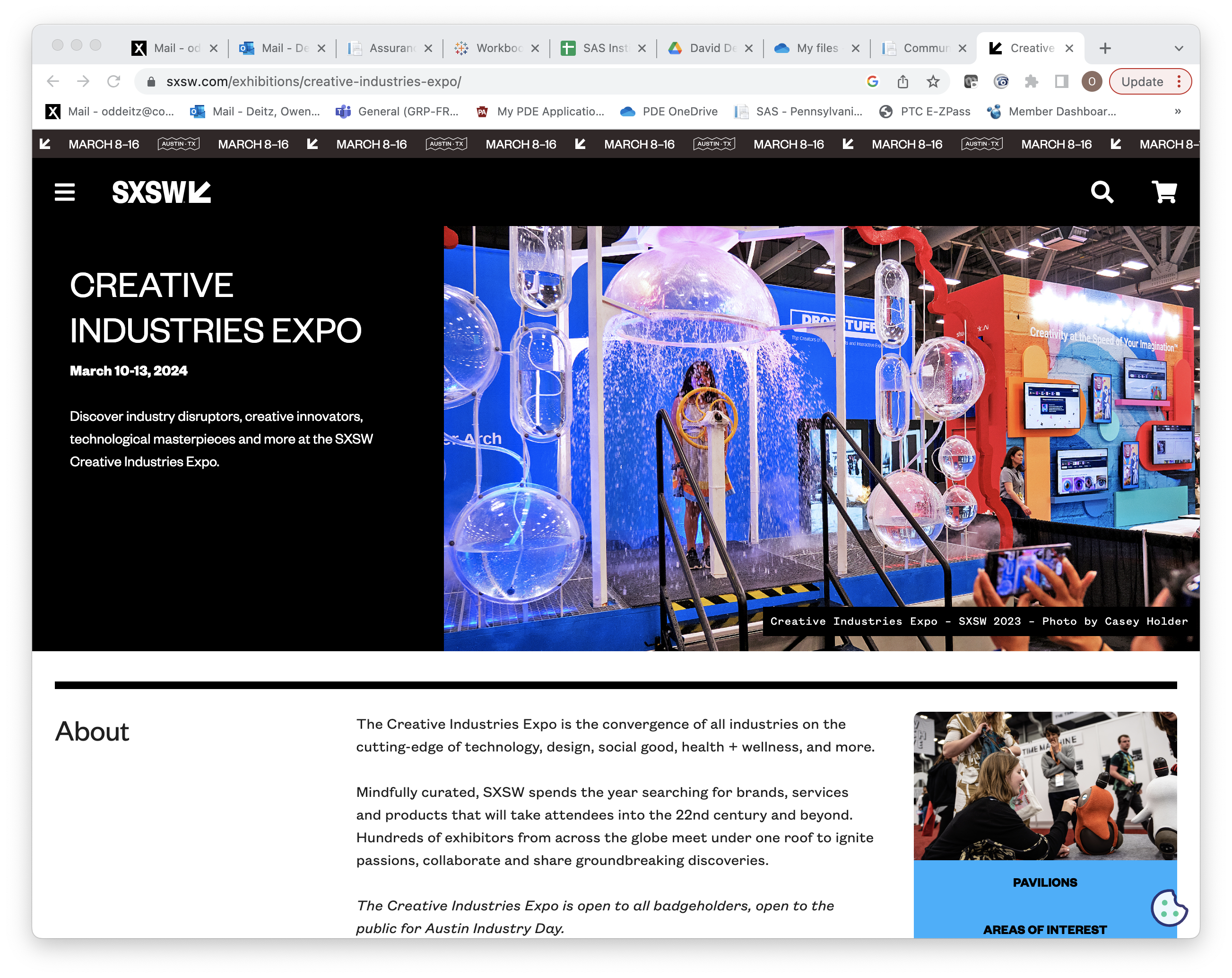 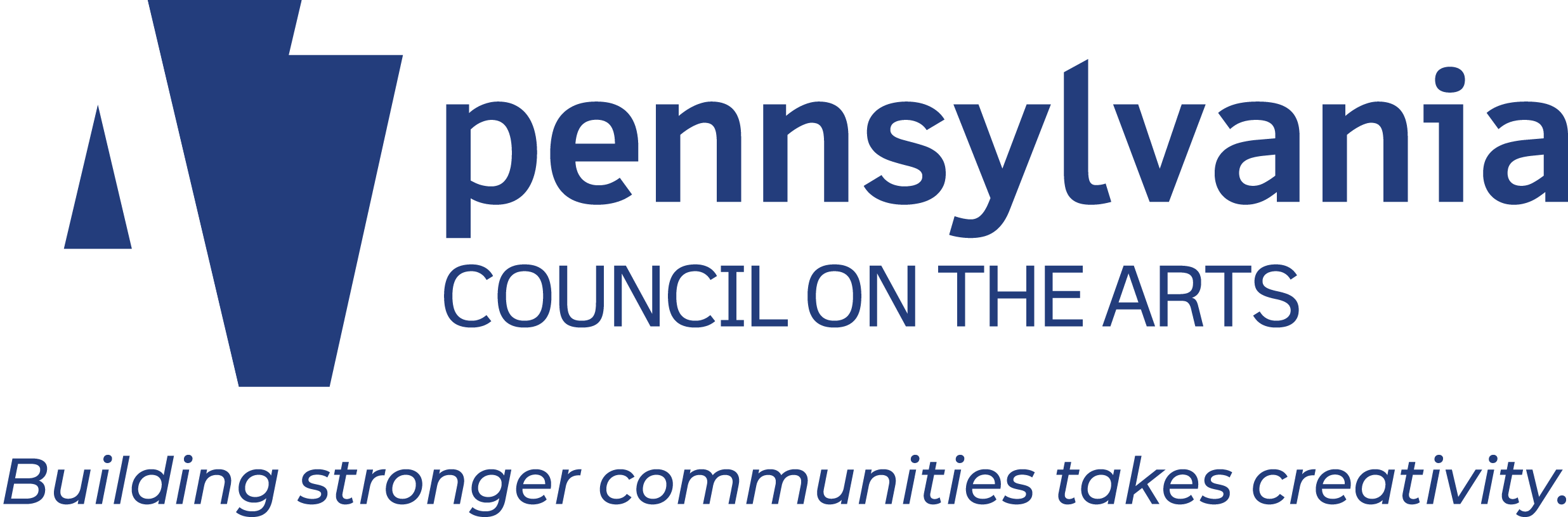 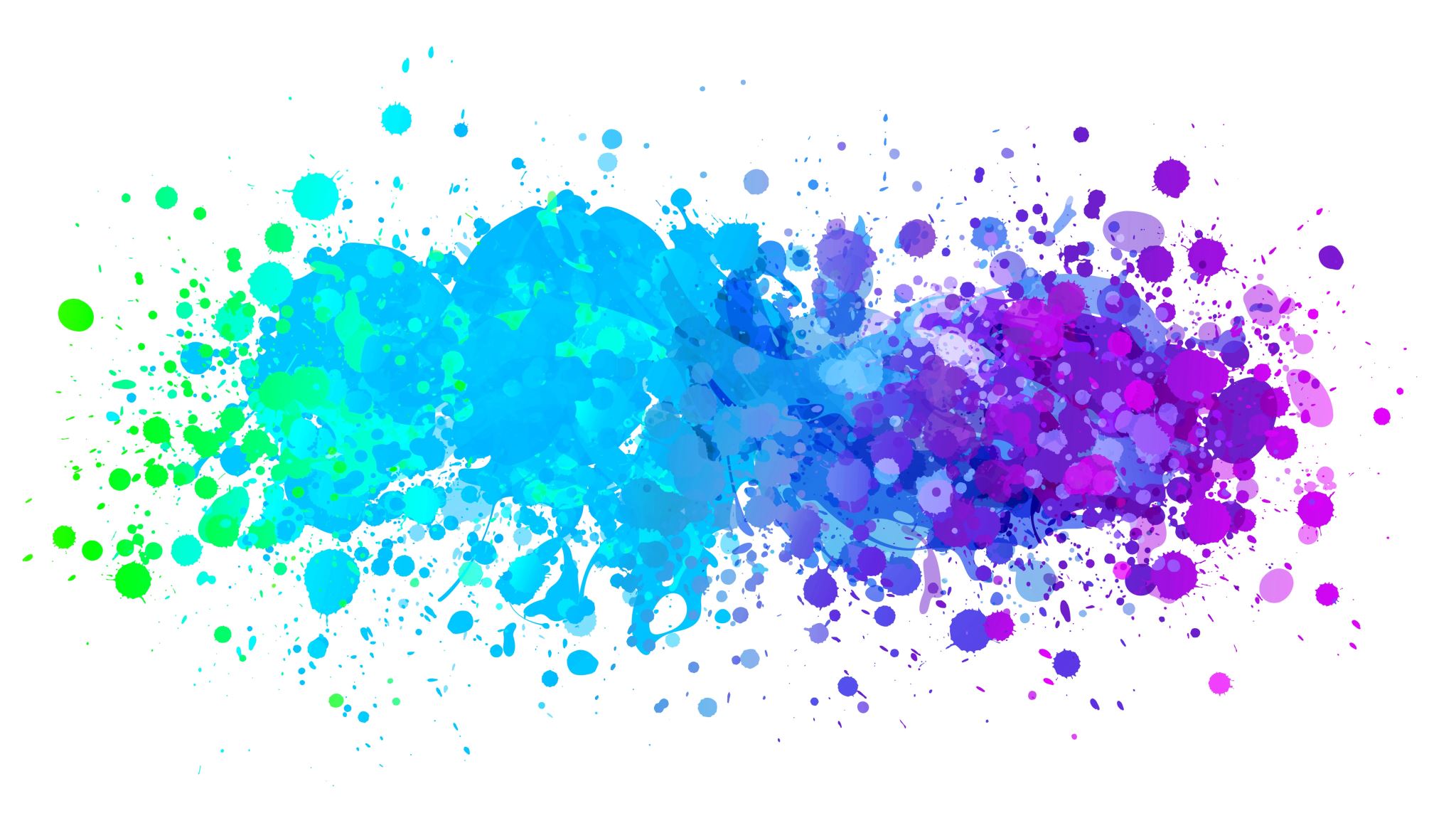 PA Arts Teacher Access Data
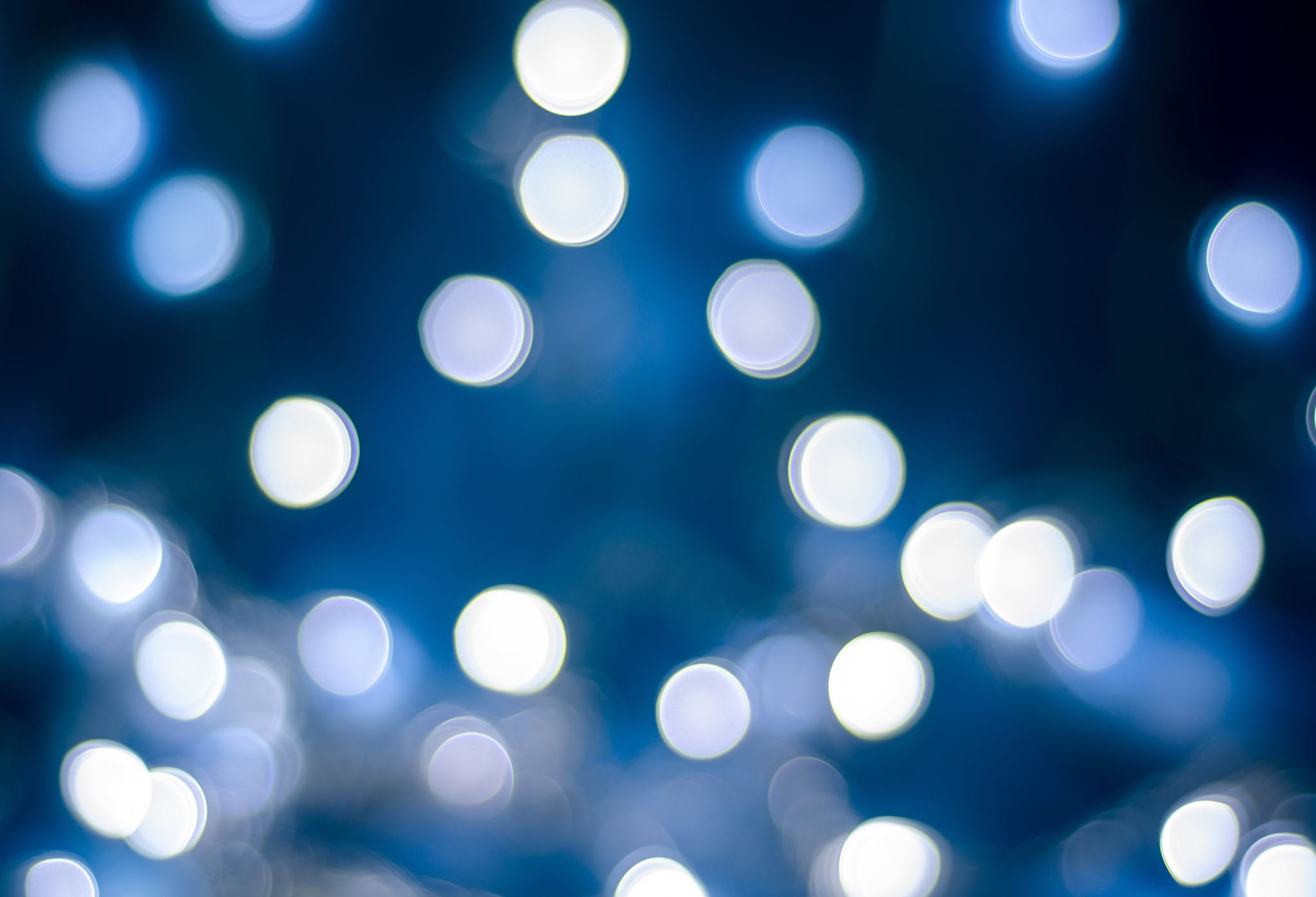 Why Arts Teacher Access Data?
Data is only as good as what is reported.

Data reported as “change over time” is affected by the time span.

Data can mislead and be 
   mis-interpreted: 
Small n counts vs. large n counts
numbers vs. percent
How good is data?
[Speaker Notes: Schools report arts teachers in several ways, some of which includes teachers with temporary certificates, dual certificates and K-4 or 4-8 teachers who teach arts as part of an enclosed elementary classroom setting.

A larger number of data points provides a more realistic picture of what is reported. (% reporting is better with a larger number of data points)

Point in time factors that affect teacher data can include Covid, politics (no child left behind), in and out availability (retirement/college graduates), certification (no dance or theatre cert makes those areas tough to report, even though we have standards; and technology in arts (STEAM) teachers may be reported in other content areas, even thought the teacher certification is in the arts.)

Increases and decreases cited must consider defined points in time and what happened within those points in time.]
Public School Enrollment Data
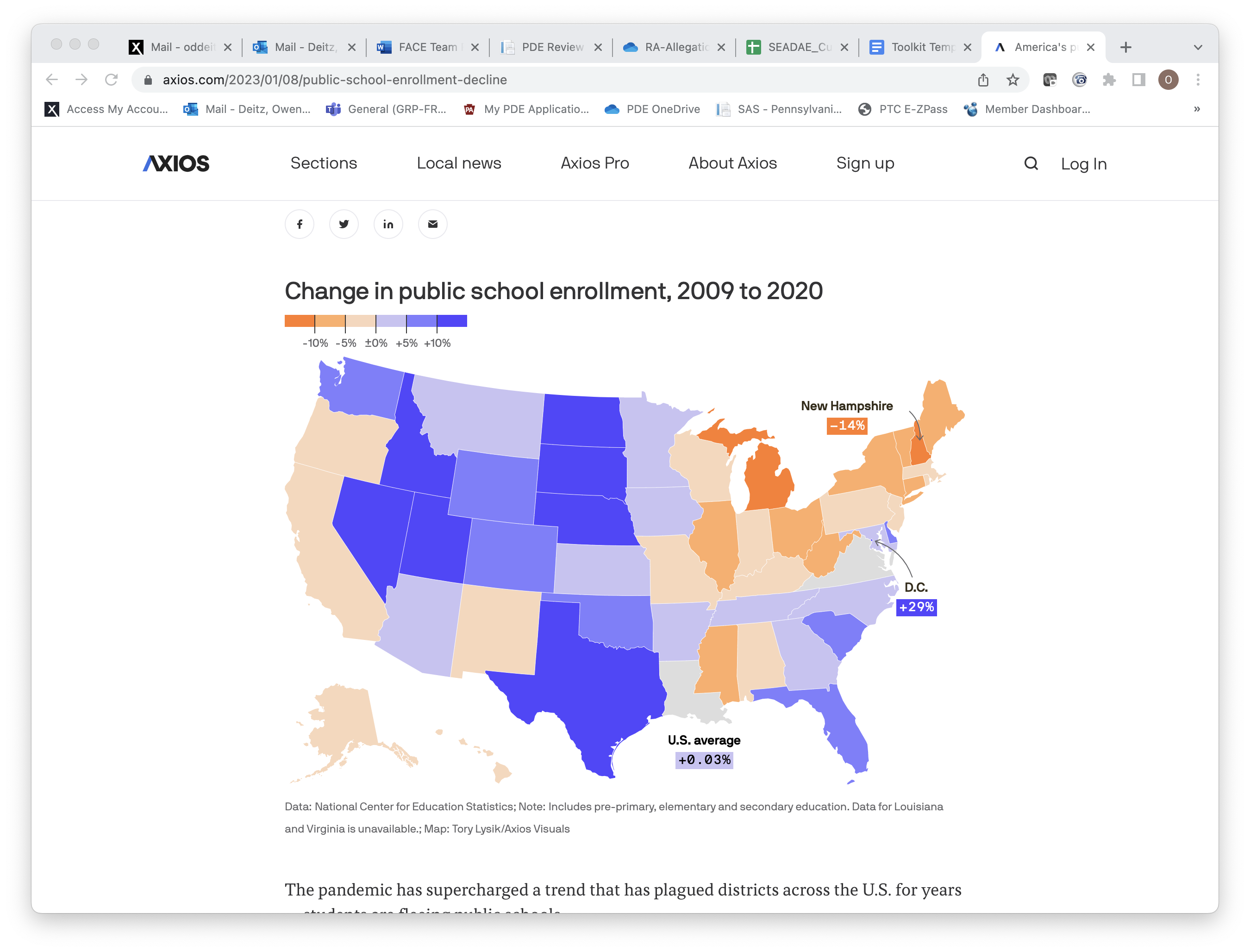 General decline in public school enrollment across the country
Axios 1.8.23, Politics and  Policy
[Speaker Notes: Public school enrollment fell by 3% during the first year of the pandemic, according to federal data. The largest decline since 1943, it wiped out a decade of enrollment growth.
The decrease left public schools with 49.4 million students in fall 2020 — about 1.4 million fewer than the previous fall.

Up until 2020, there had been a slight increase in public school enrollment

National Center for Education Statistics (NCES) 2019-2020
National 3% (back to 2009 levels)
State 5%]
PA Schools Required to Report Data
[Speaker Notes: This data shows an increase n Charter Schools and Career/Technical Centers. Some are new, some went out of business, some combined their reporting (combining elementary and secondary campuses that previously reported separately)]
PA Public School Enrollment Data
[Speaker Notes: PA Public School Enrollment did not follow the national statistic. We have seen a decrease in public school enrollment statewide of 128,766 students, which can be reported as an 8% decrease in the  last decade.]
PA Charter School Enrollment Data
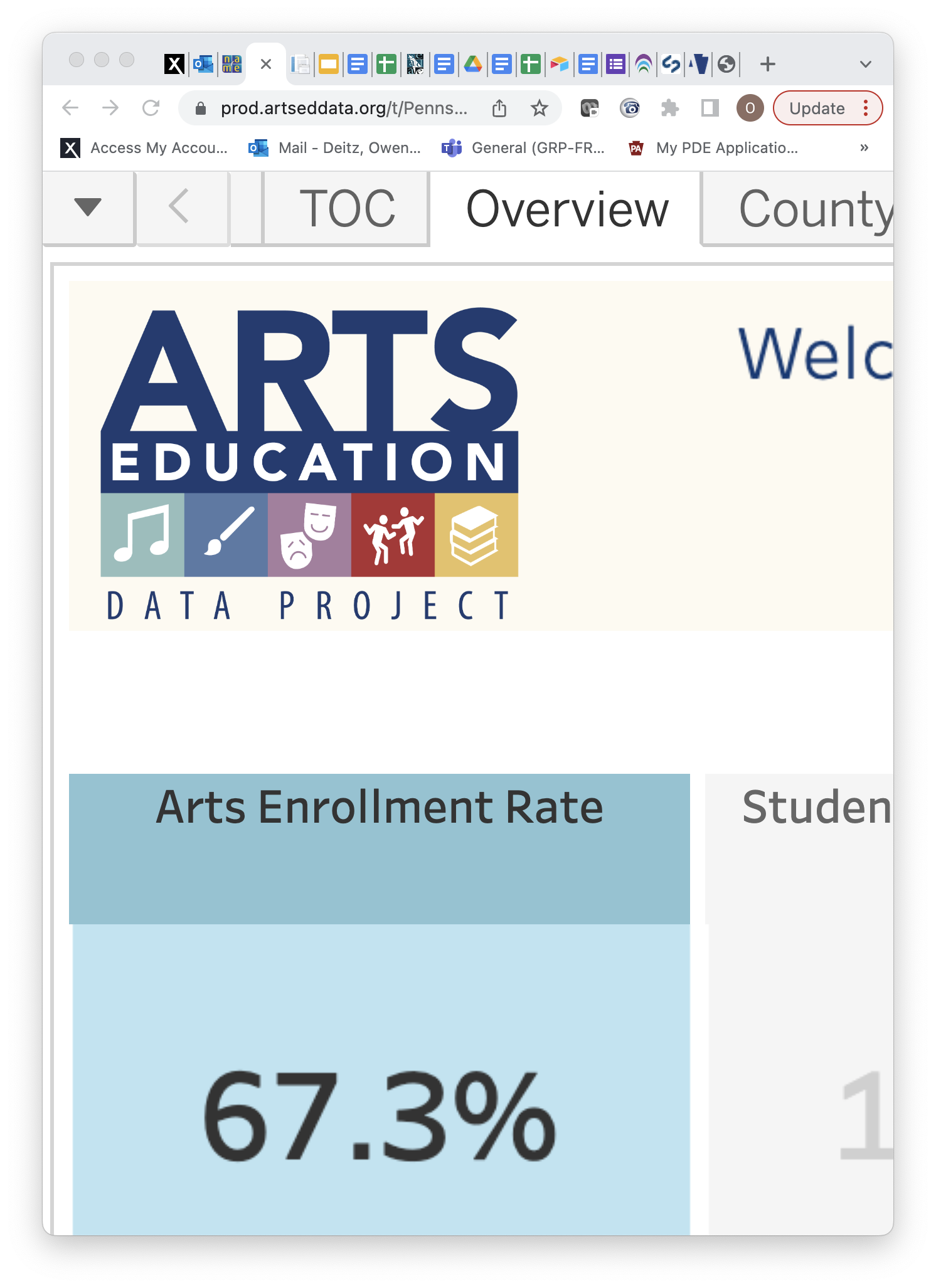 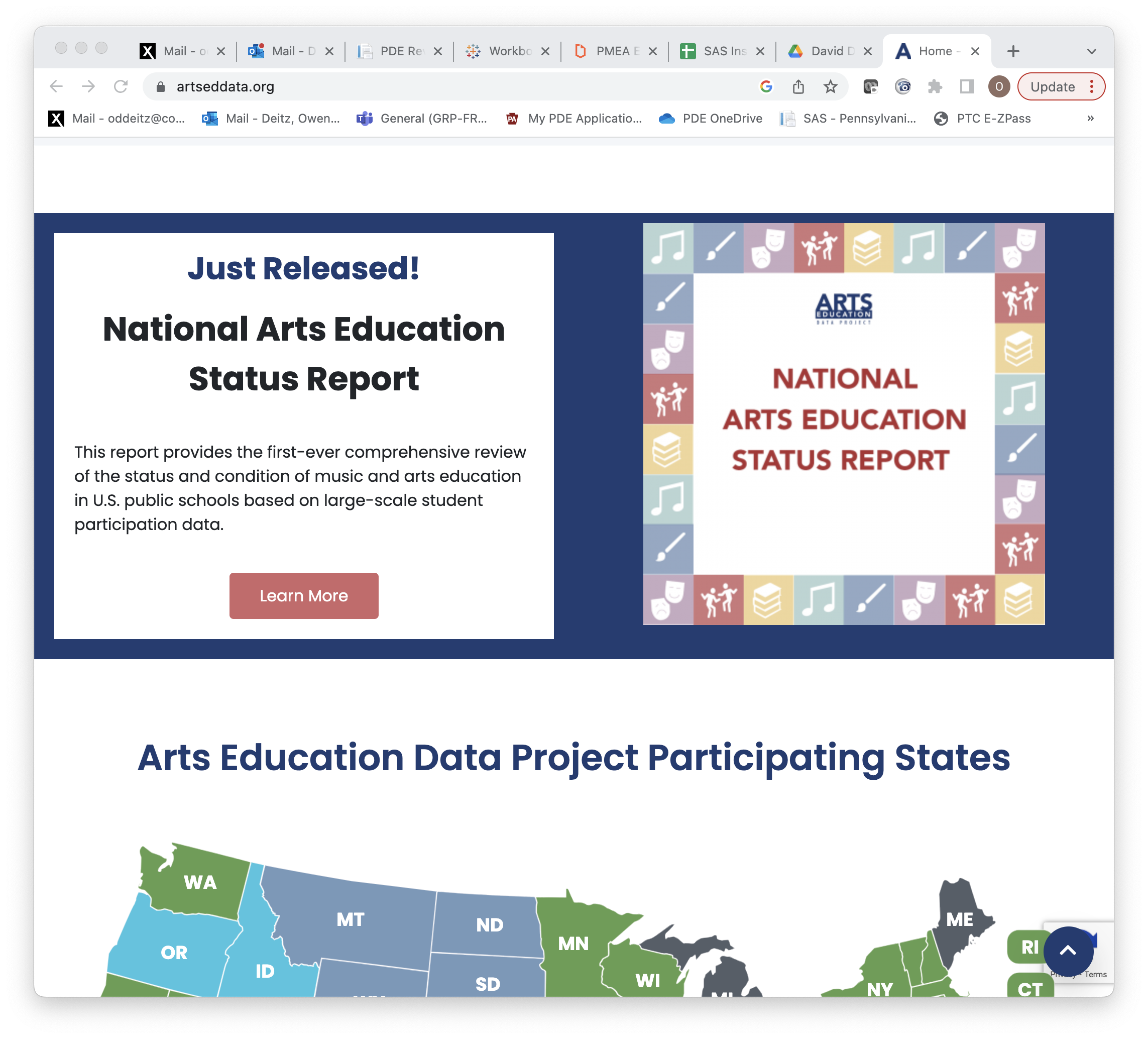 Download the Report
PA Release Date
August 2023
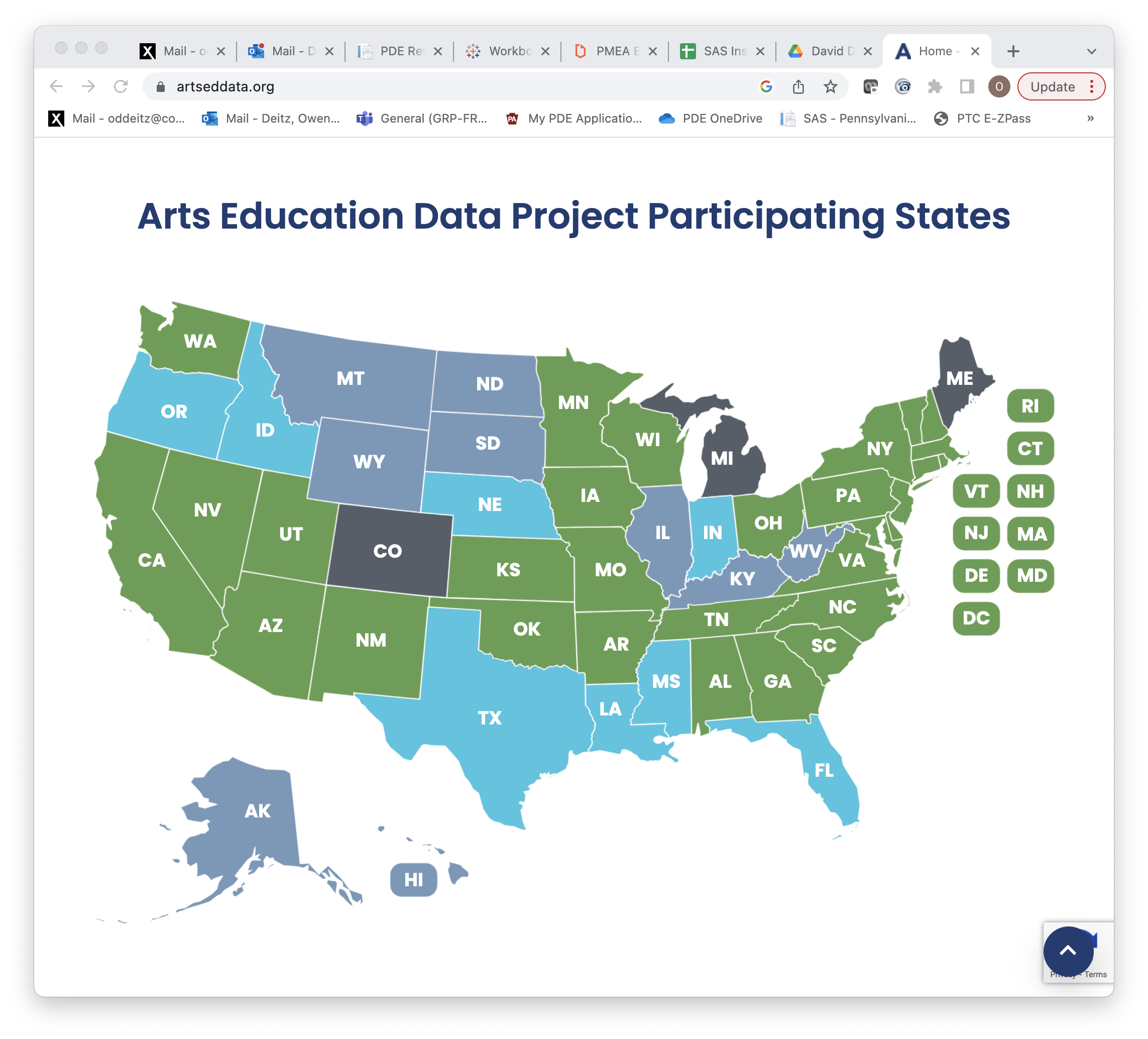 School Courses for the Exchange of Data (SCED) Codes
Search
https://nces.ed.gov/scedfinder/Home/Search

Subject Code (05, Visual and Performing Arts
https://nces.ed.gov/scedfinder/Home/Browse
SCED Code Descriptions
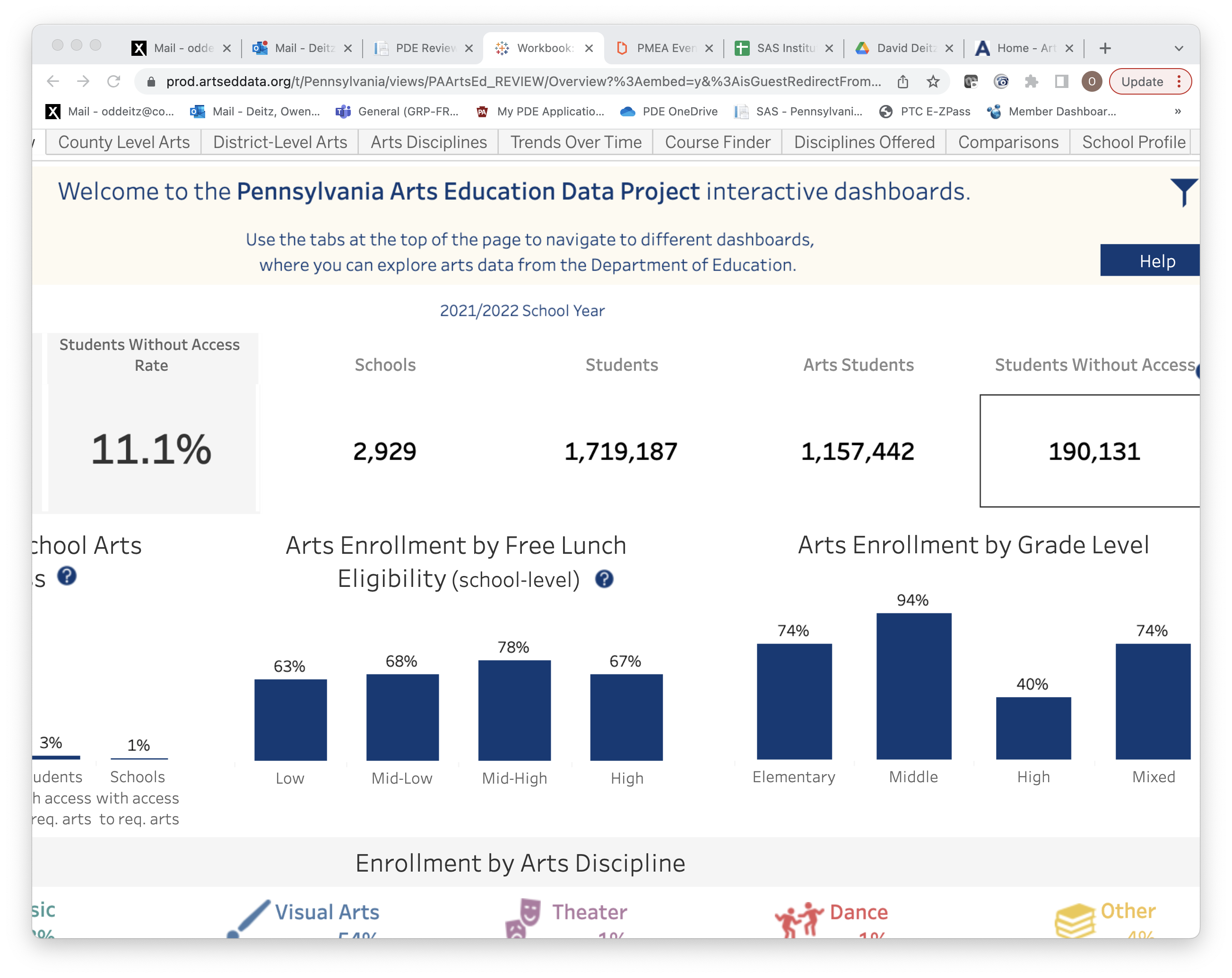 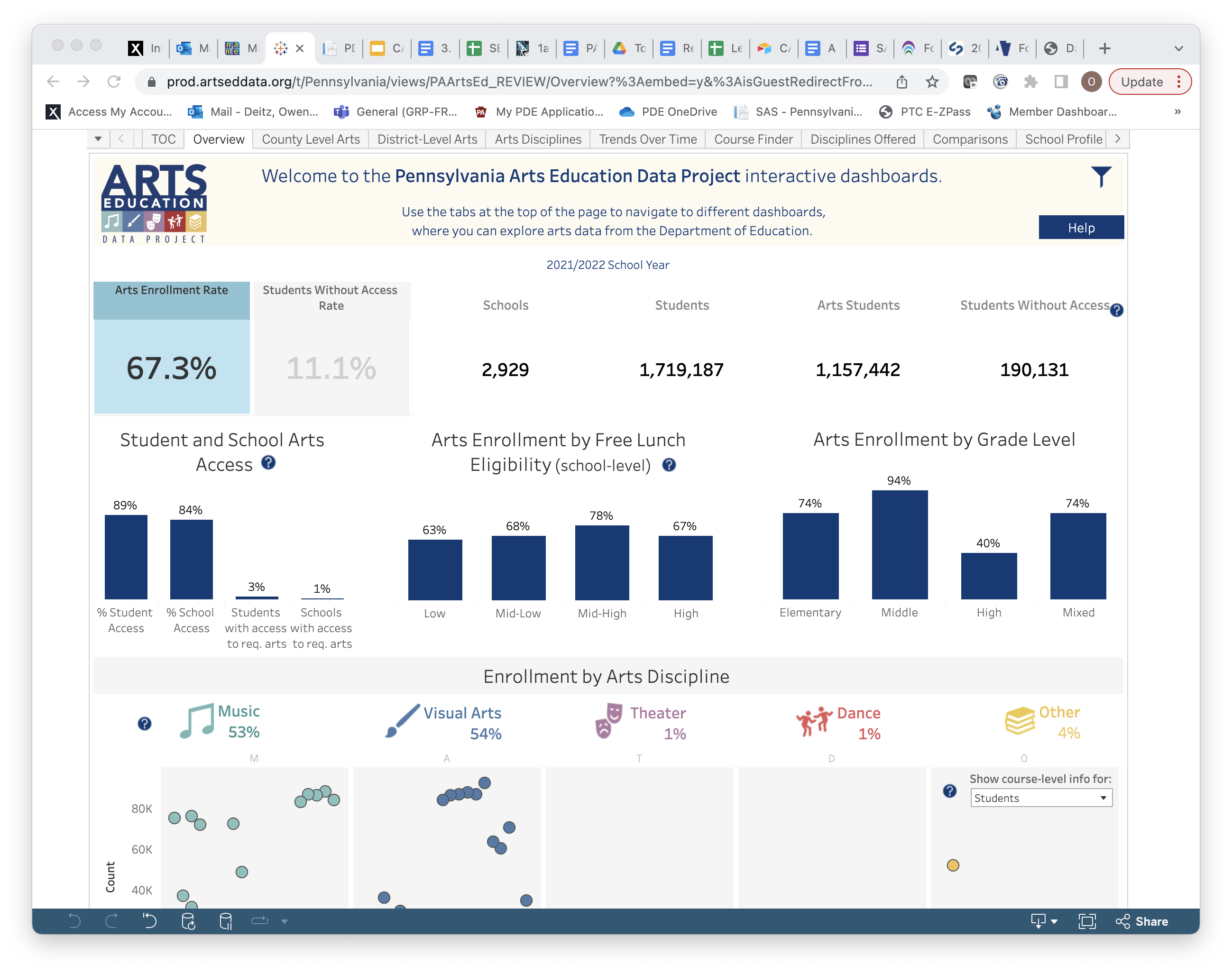 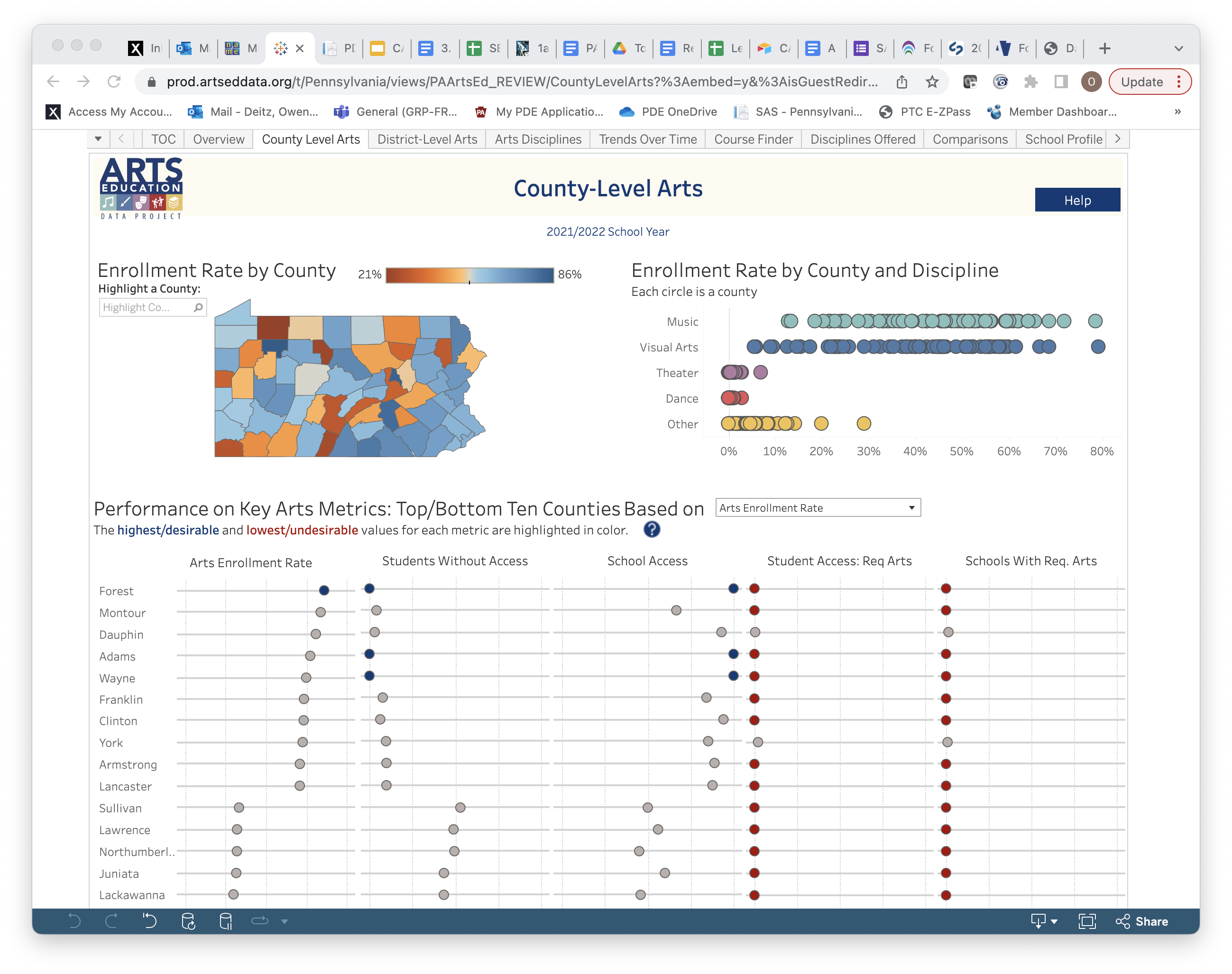 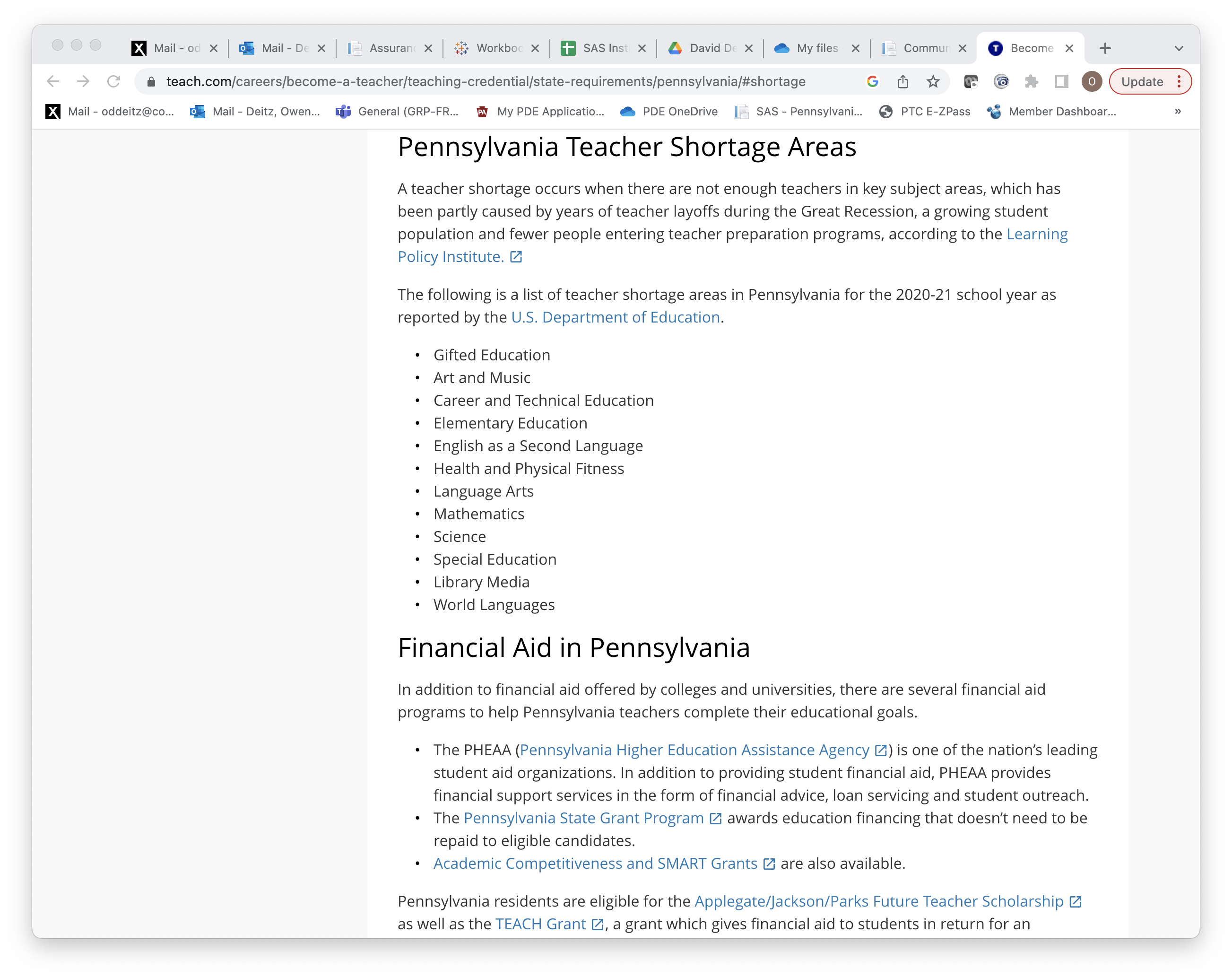 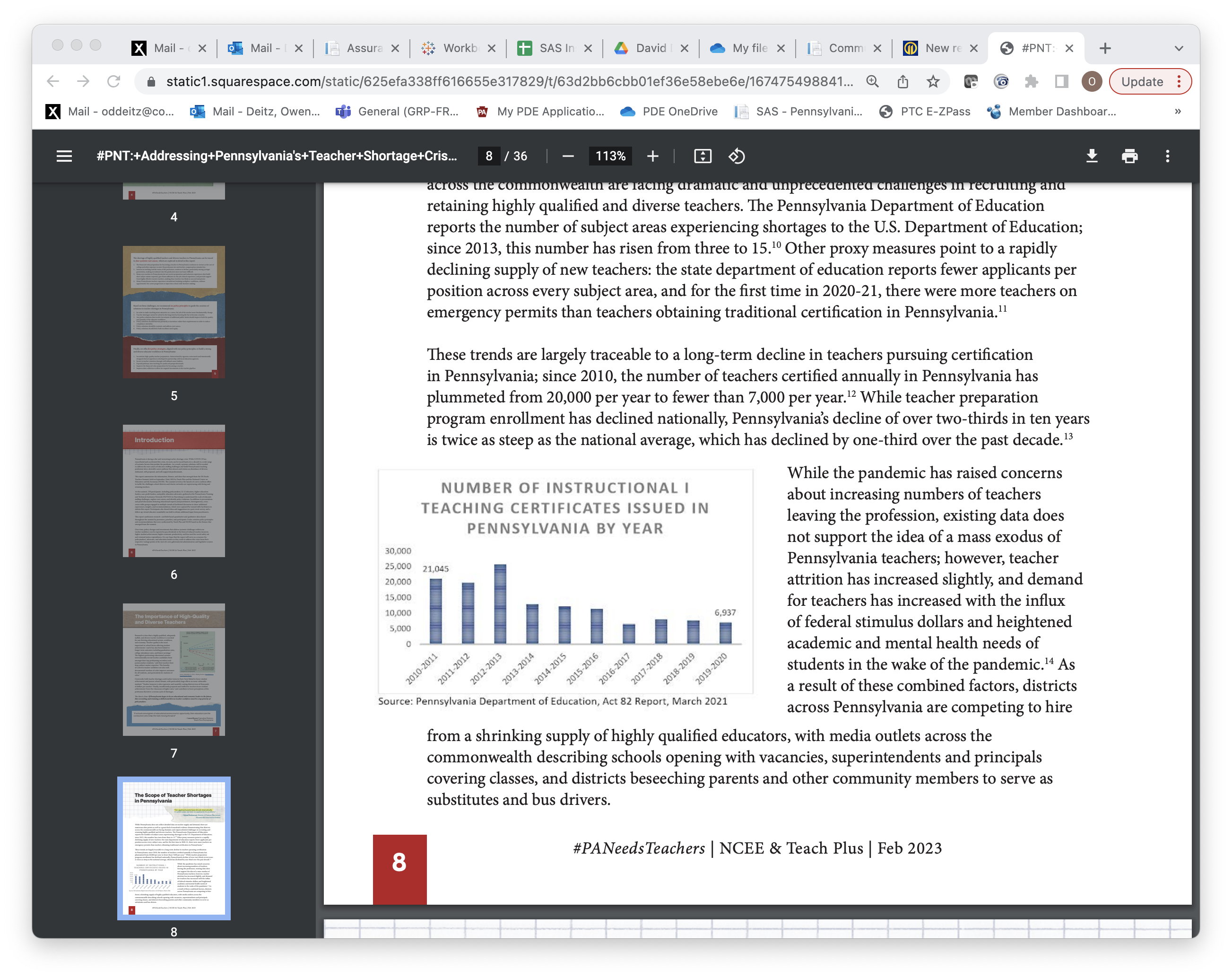 https://teach.com/careers/become-a-teacher/teaching-credential/state-requirements/pennsylvania/#shortage
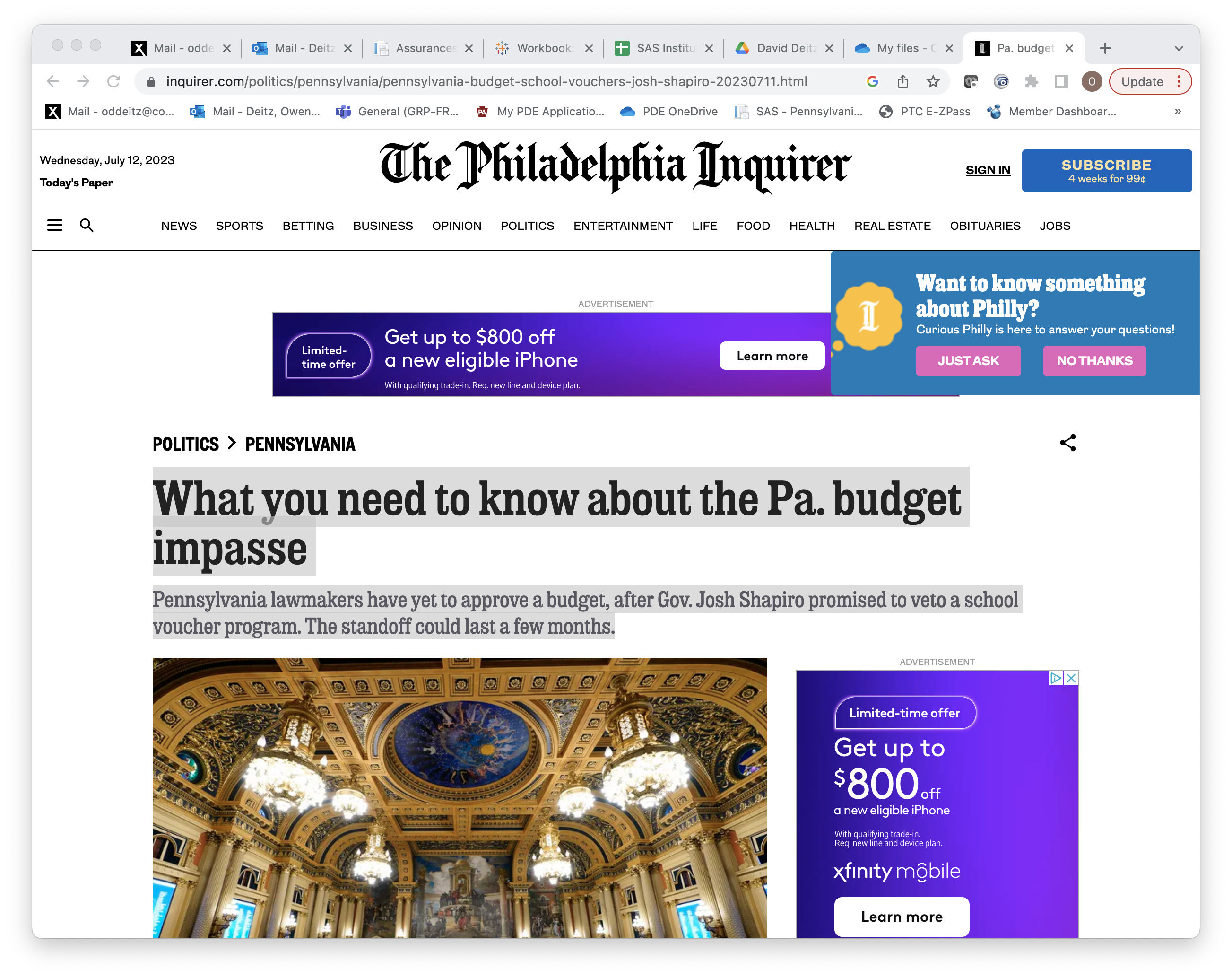 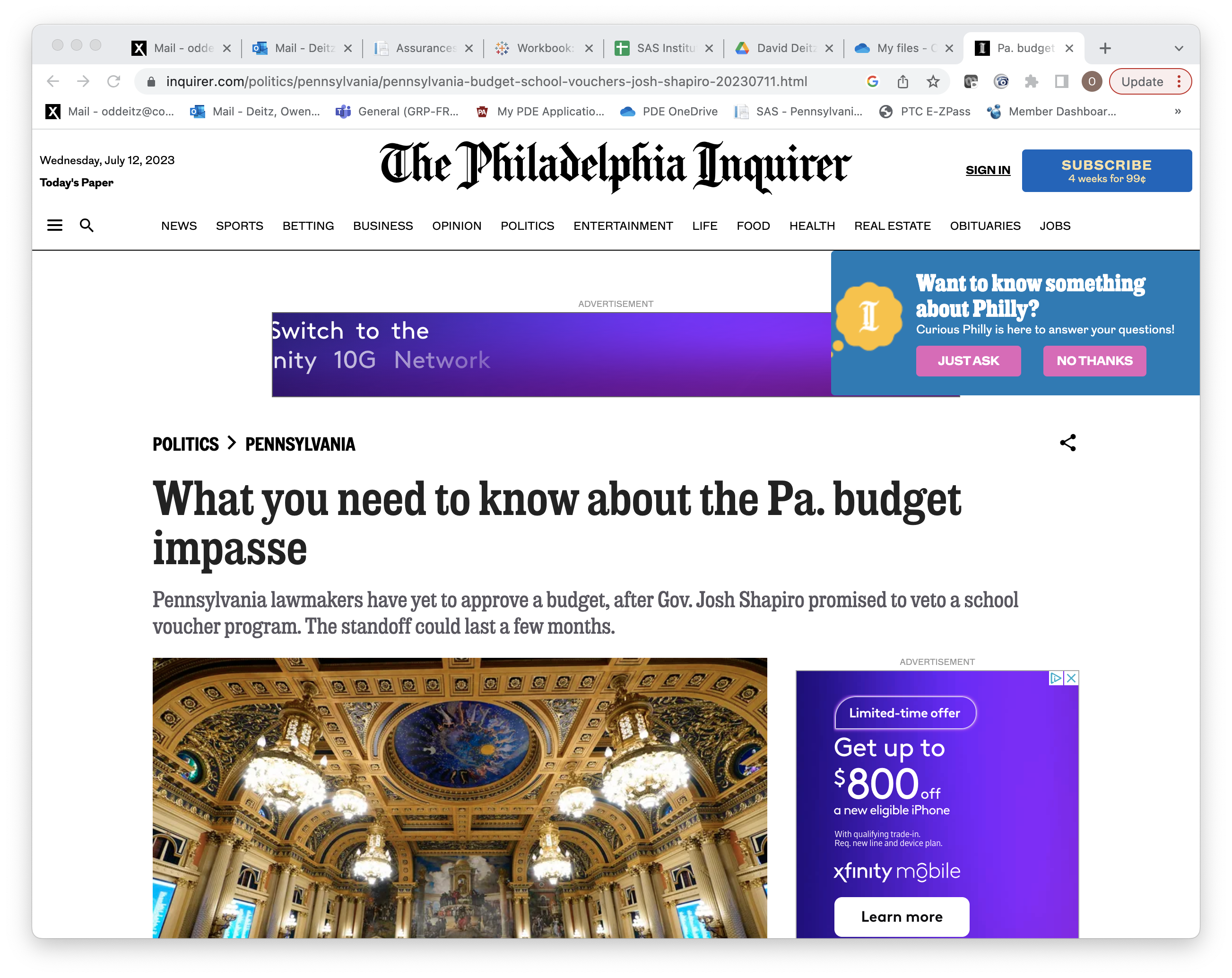 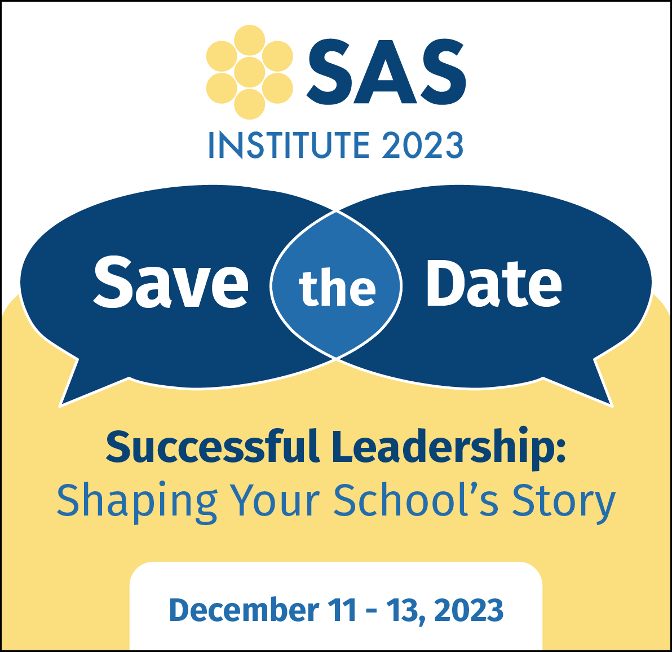 Request for Proposals
To submit a proposal, go to https://forms.gle/WQ93Rif7vCCdLgkc8 for a list of suggested topics and other relevant details.
Arts PLC
Arts Education Access Data
Arts Teacher Shortage
ESSA (Every Student Succeeds Act)
Title IV and ESSER (Elementary and Secondary School Emergency Relief) funding
Career Readiness
Teacher Evaluation in the Arts
State and National Standards
Modern Band
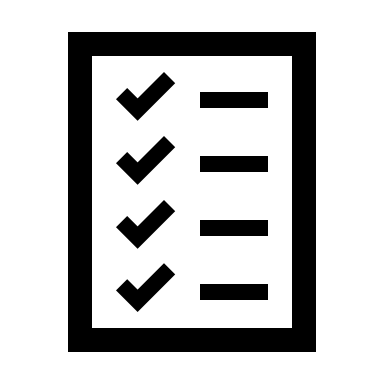 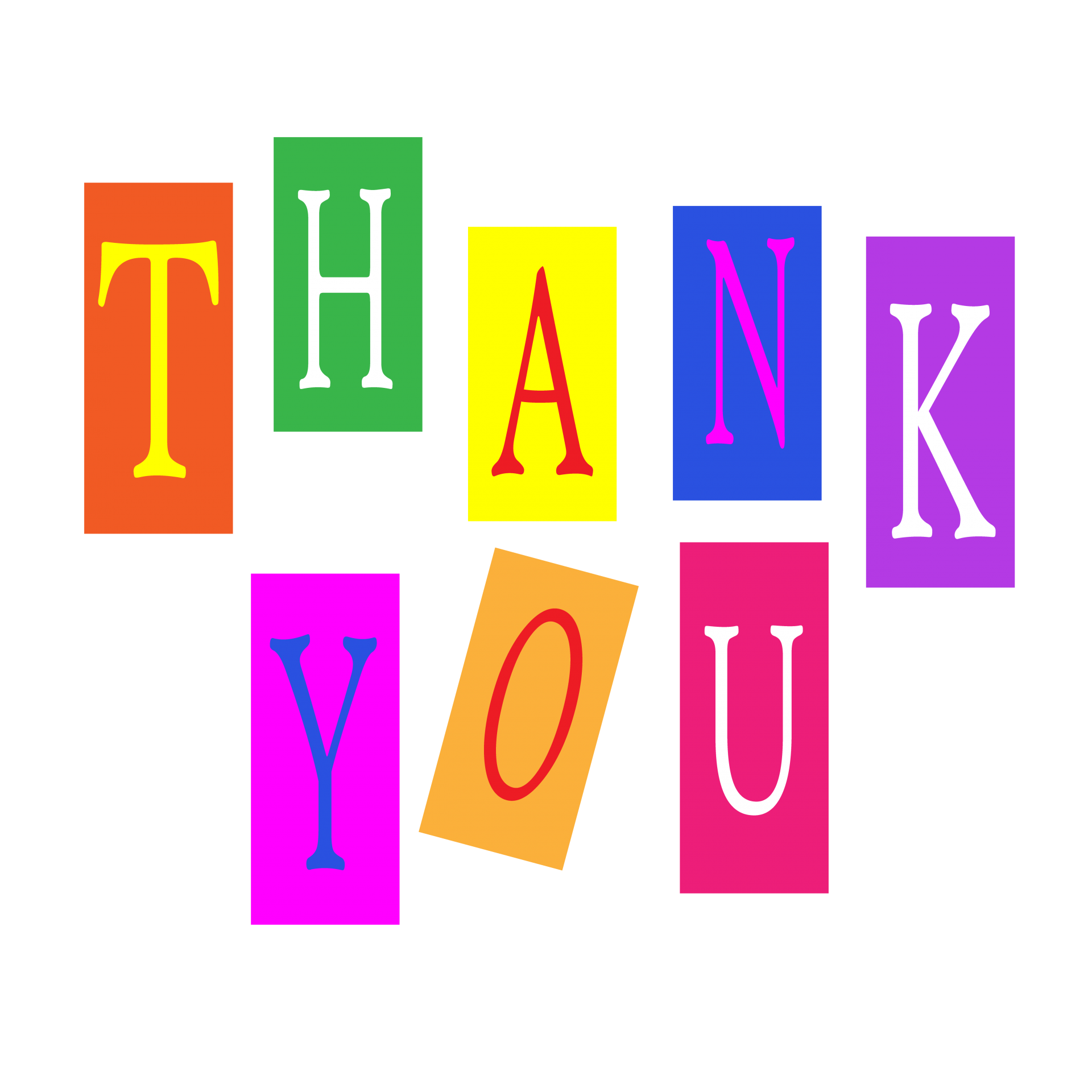